Фронтовая оборонительная операция на северном фасе Курской дуги(к 75-летию Победы на Курской дуге)
Автор: Балахнина Ольга Ивановна, 
методист, педагог дополнительного образования
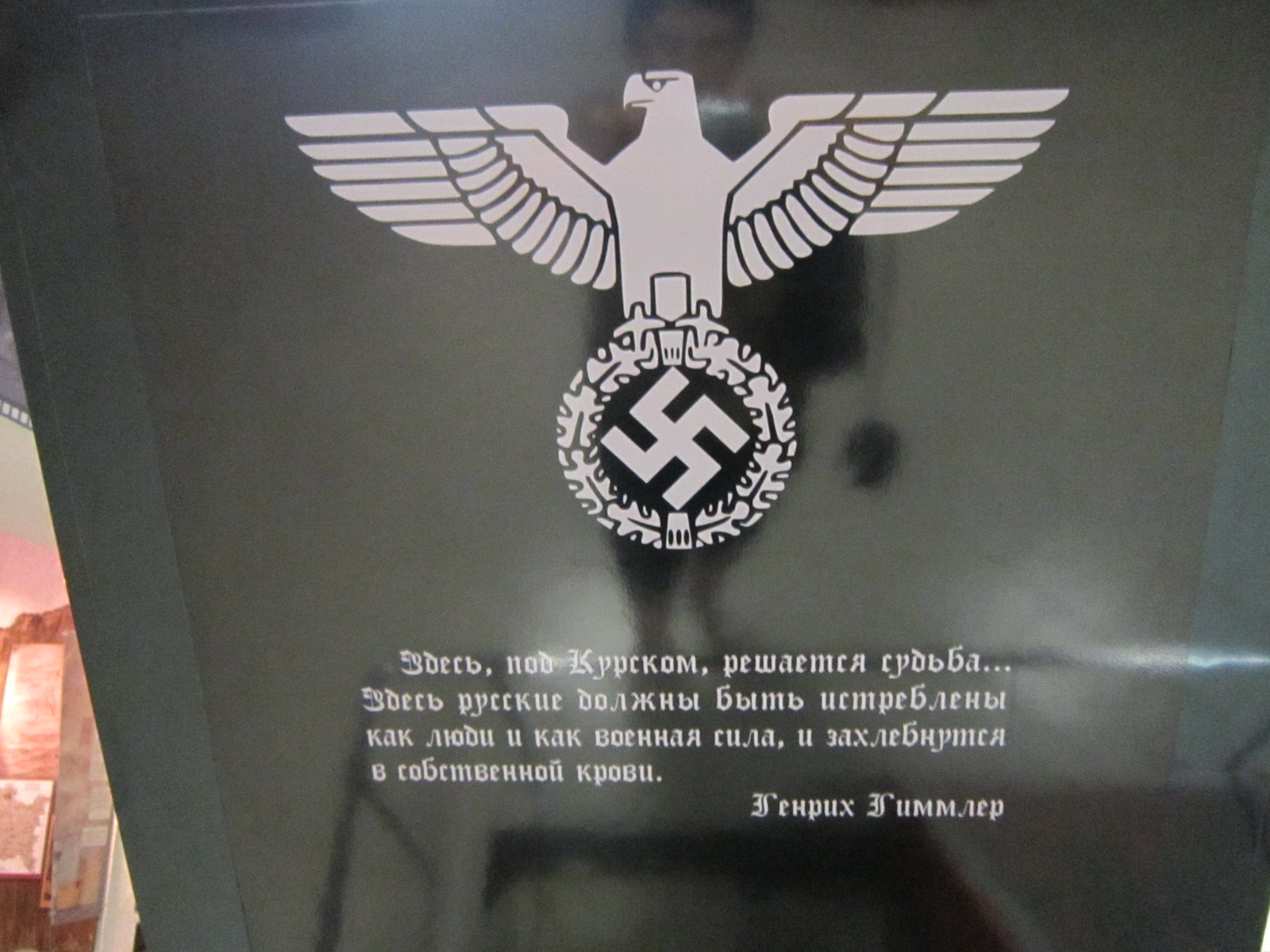 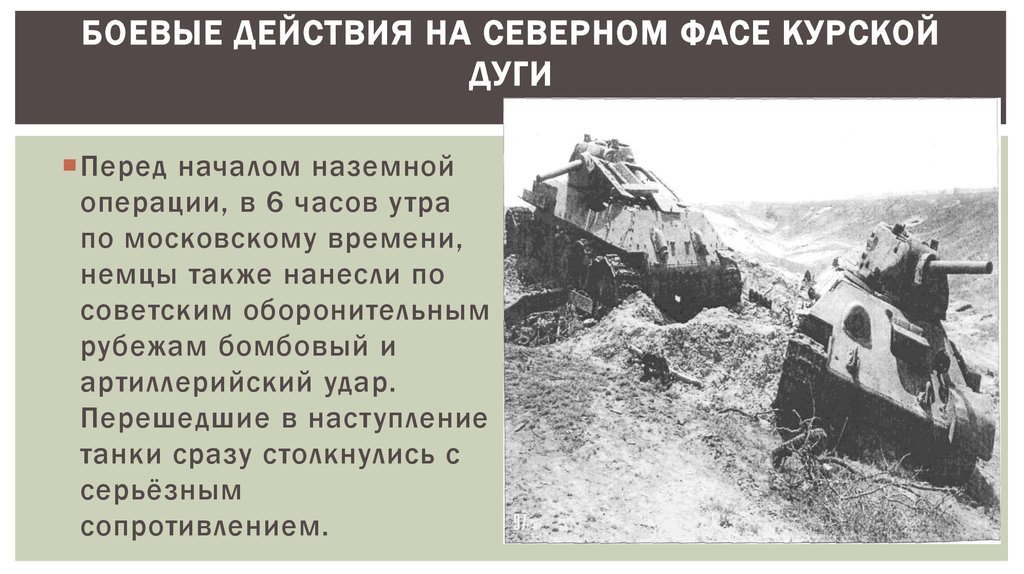 Германское наступление началось утром 5 июля 1943 года. 
Войска Красной Армии	2:20 по московскому времени силами двух фронтов была проведена контрартподготовка количеством боеприпасов 0.25 боекомплекта. 
	Перед началом наземной операции, немцы также нанесли по советским оборонительным рубежам бомбовый и артиллерийский удар. 	Перешедшие в наступление танки сразу столкнулись с серьёзным сопротивлением. Главный удар на северном фасе был нанесён в направлении Ольховатки. 
	Не достигнув успеха, немцы перенесли удар в направлении Понырей, но и здесь не смогли прорвать советскую оборону.
	 Вермахт смог продвинуться лишь на 10—12 км.
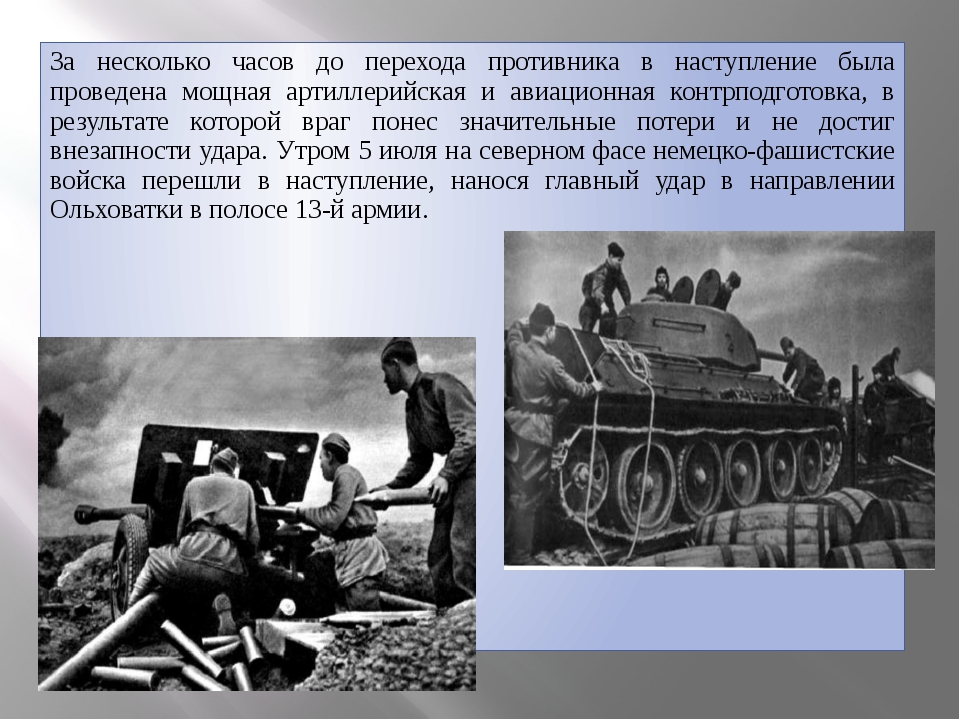 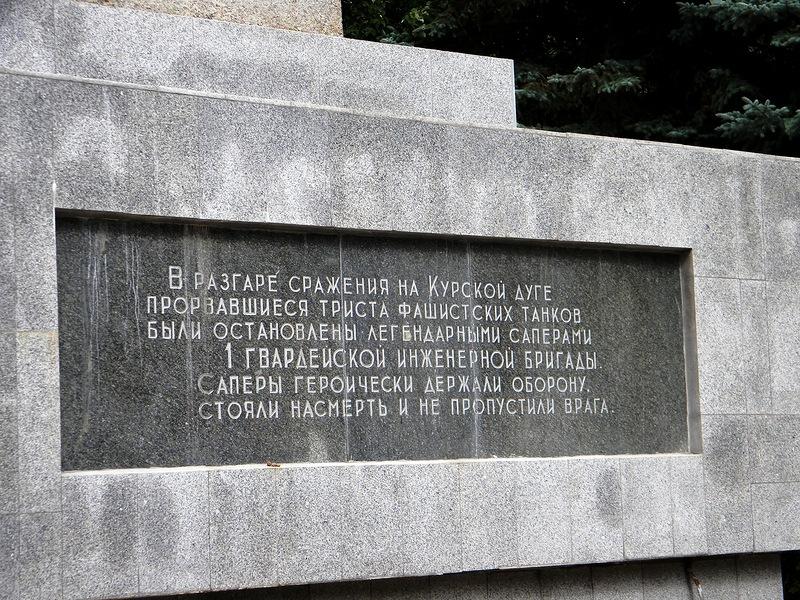 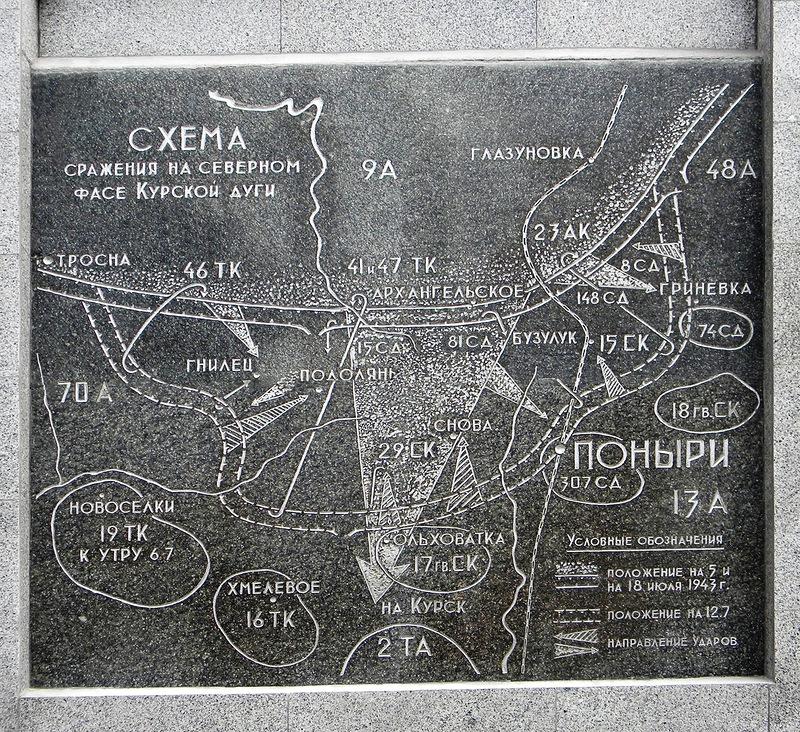 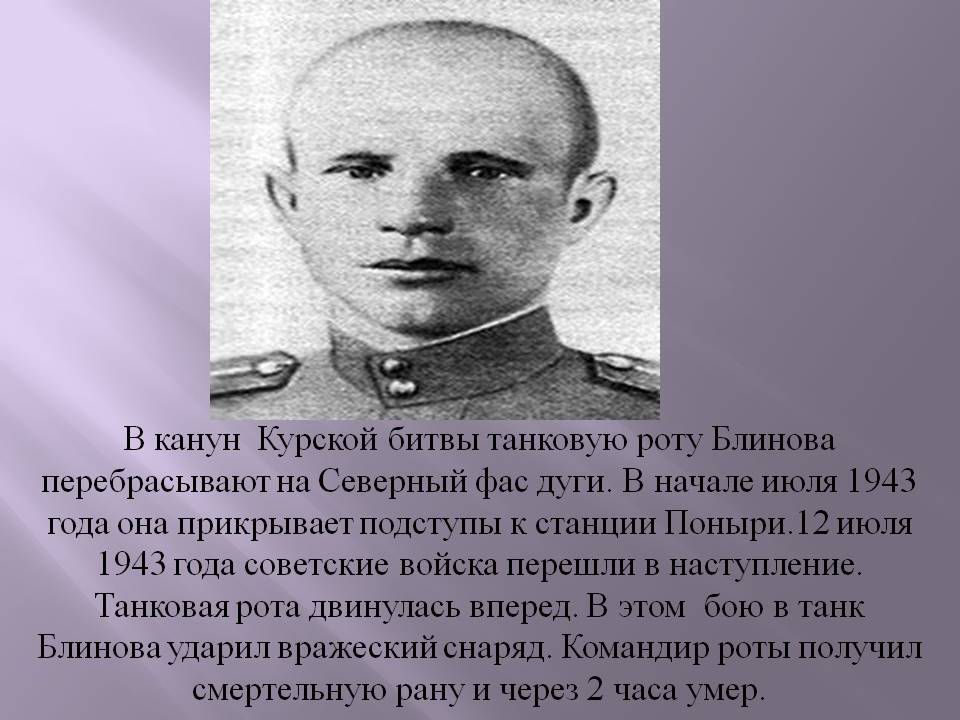 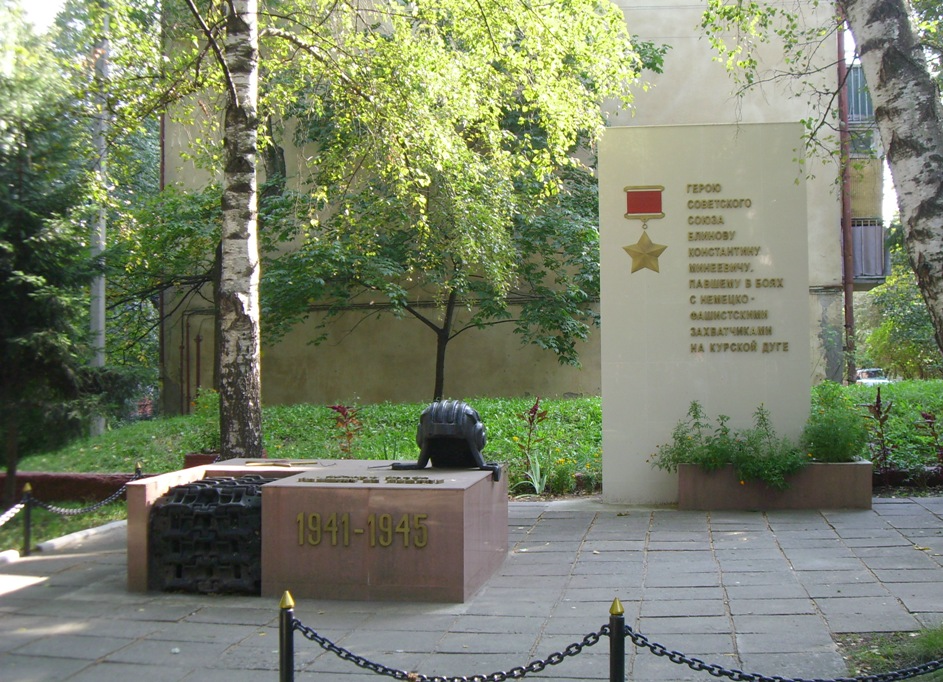 « Есть села и станции, которые не на всякой карте найдешь. 	Но ход истории заставляет величественно звучать их названия.	Здесь вершились судьбы Родины, здесь происходили события потрясающей силы». Евгений Евтушенко
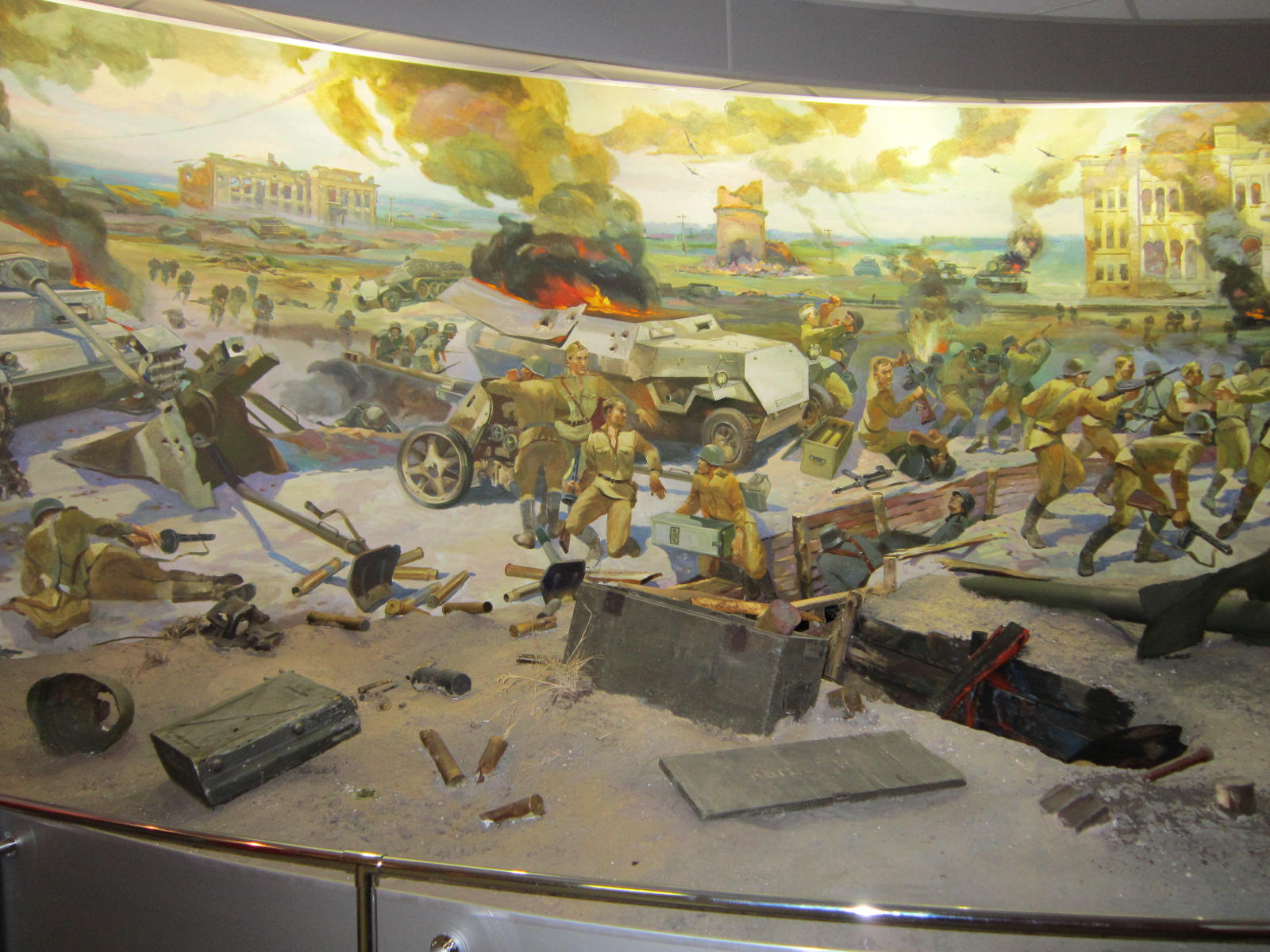 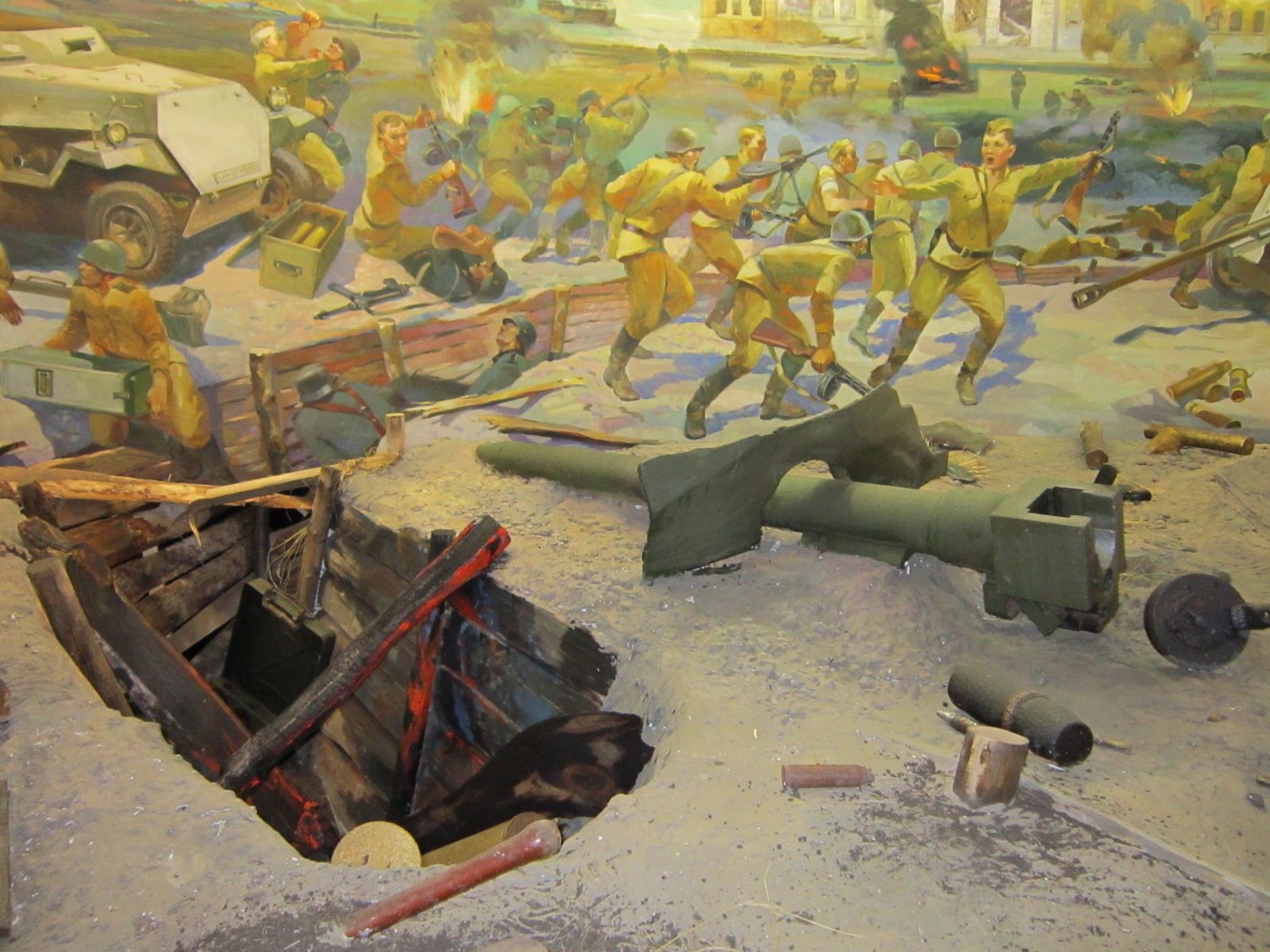 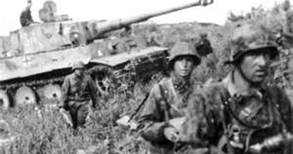 Потери немецких солдат
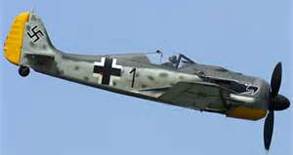 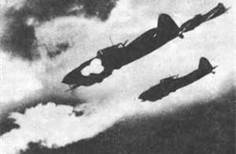 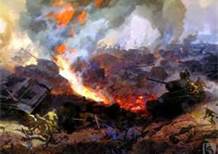 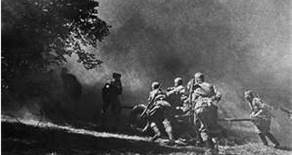 «Тепловские высоты»
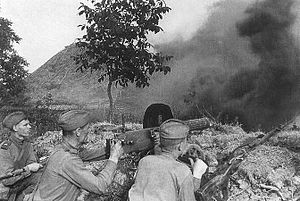 Солдаты Красной Армии в бою
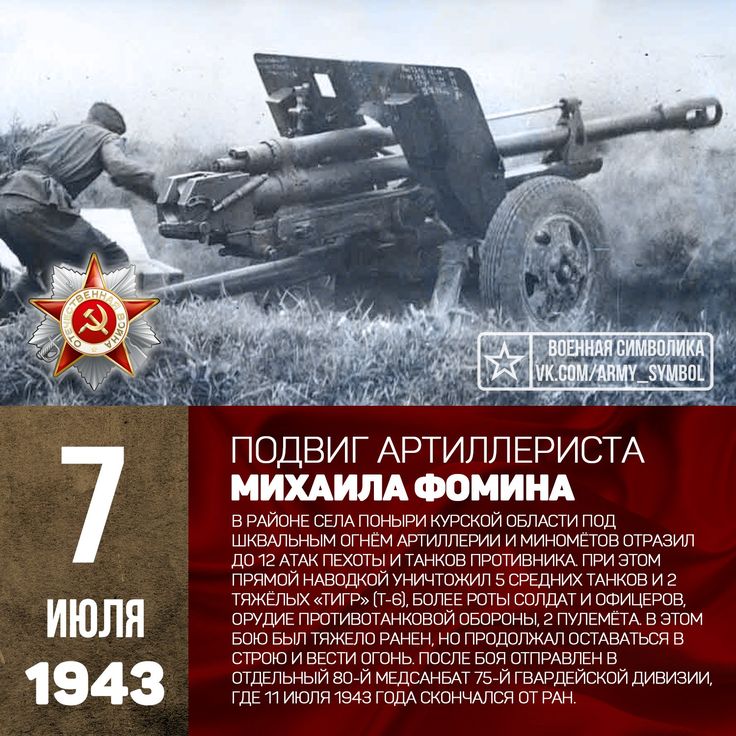 Победа под Курском ознаменовала переход стратегической инициативы к Красной Армии. После окончания сражения на Курской дуге германское командование утратило возможность проводить стратегические наступательные операции.
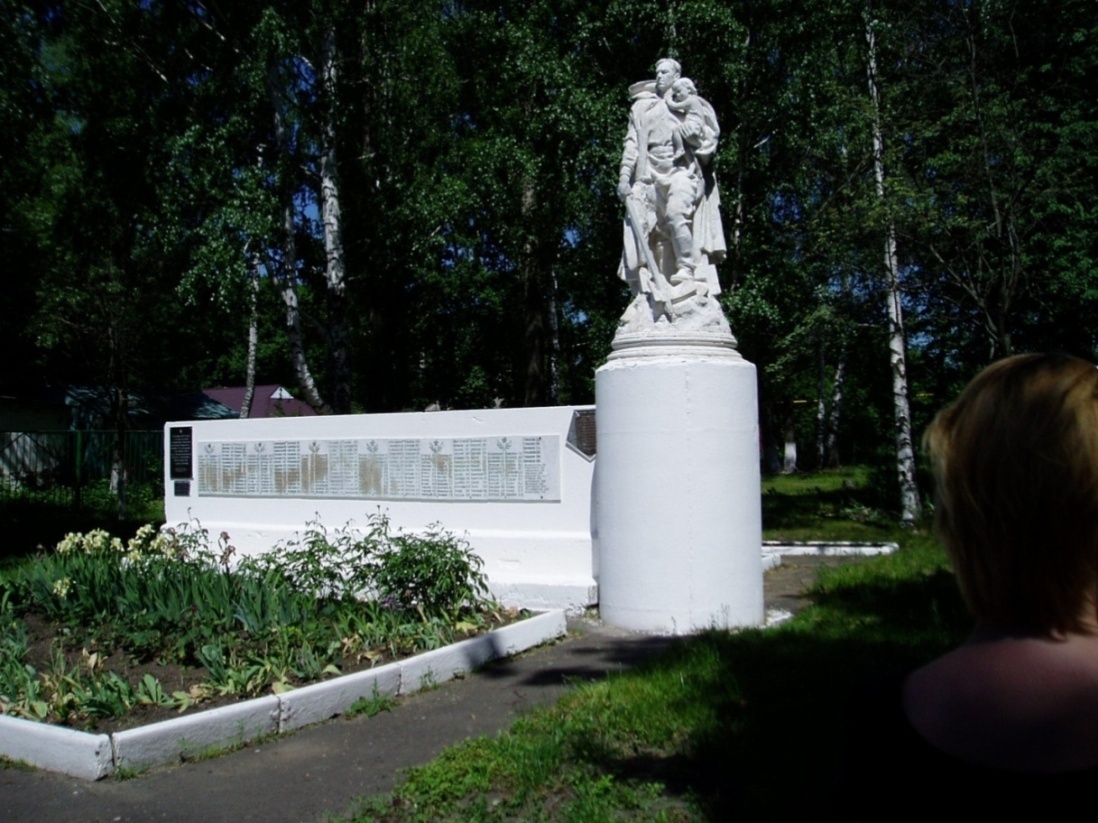 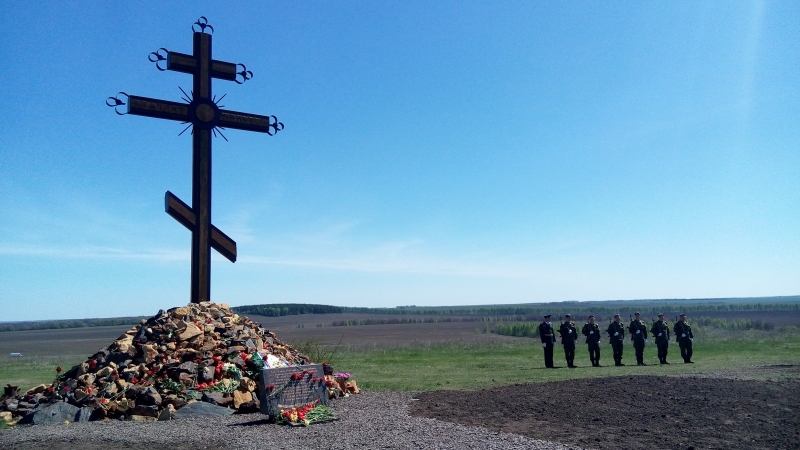 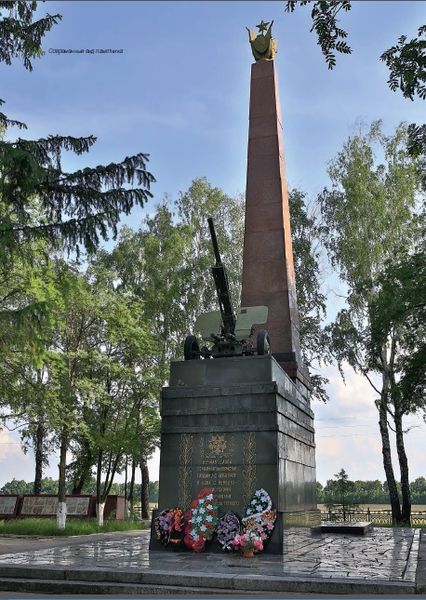 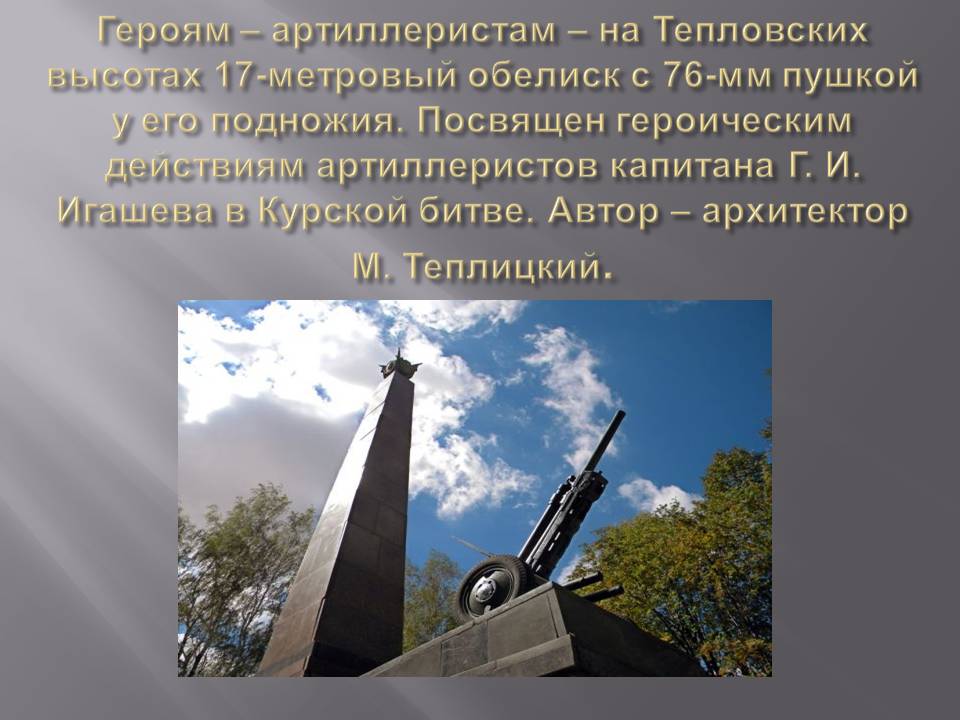 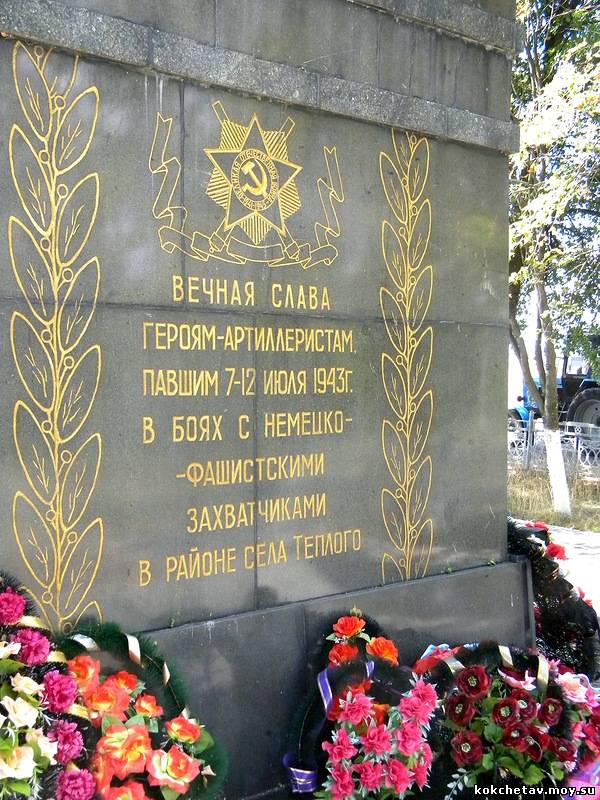 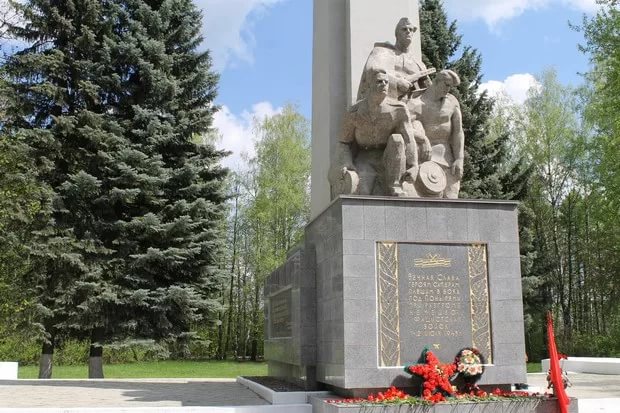 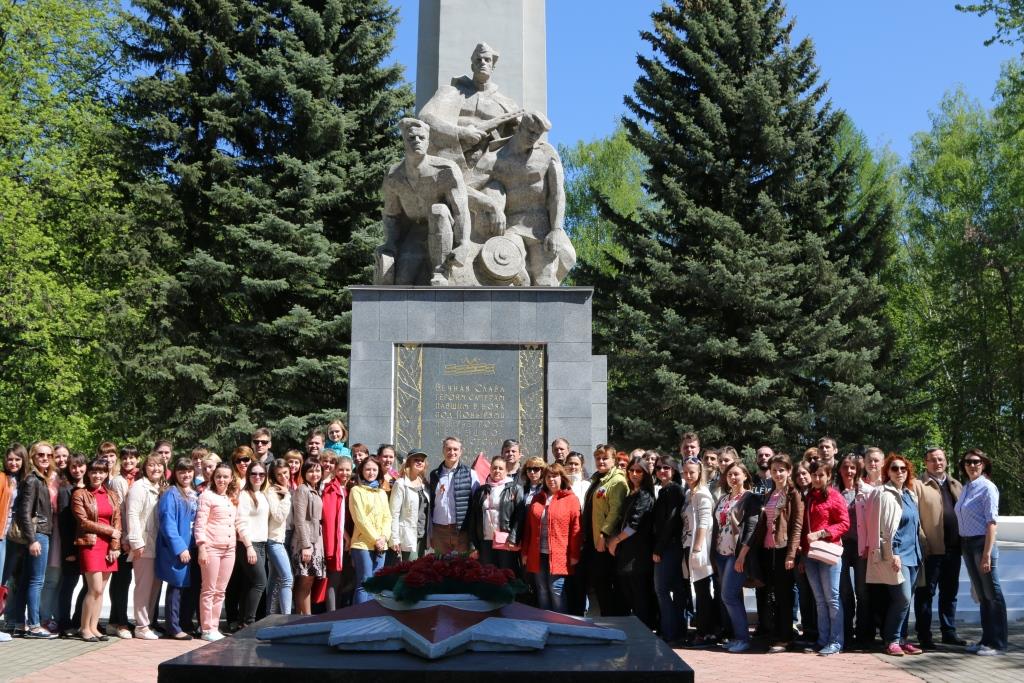 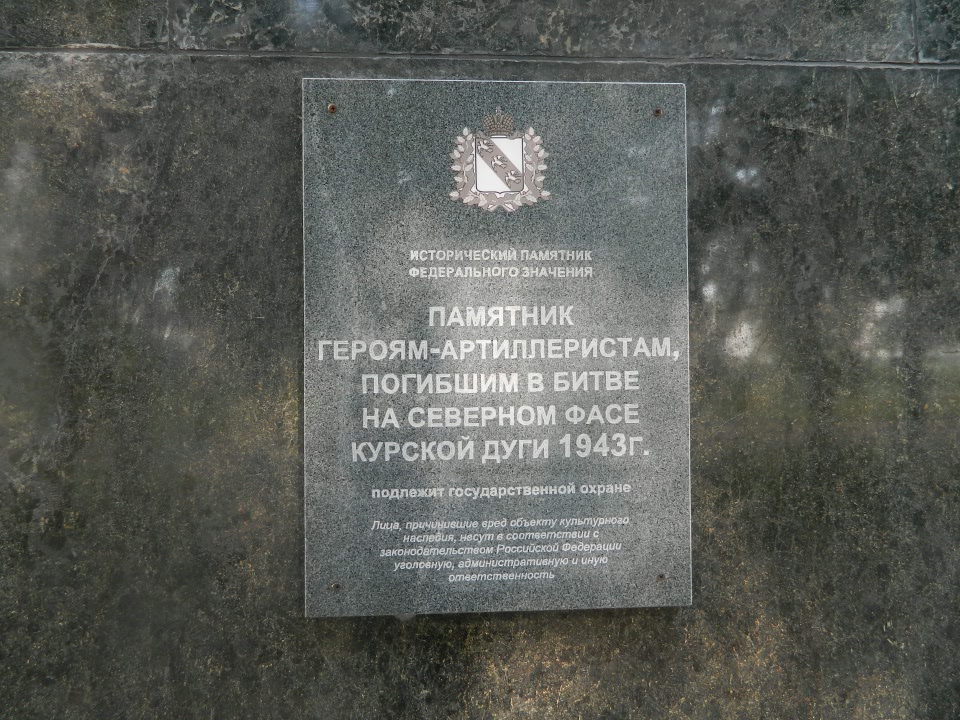 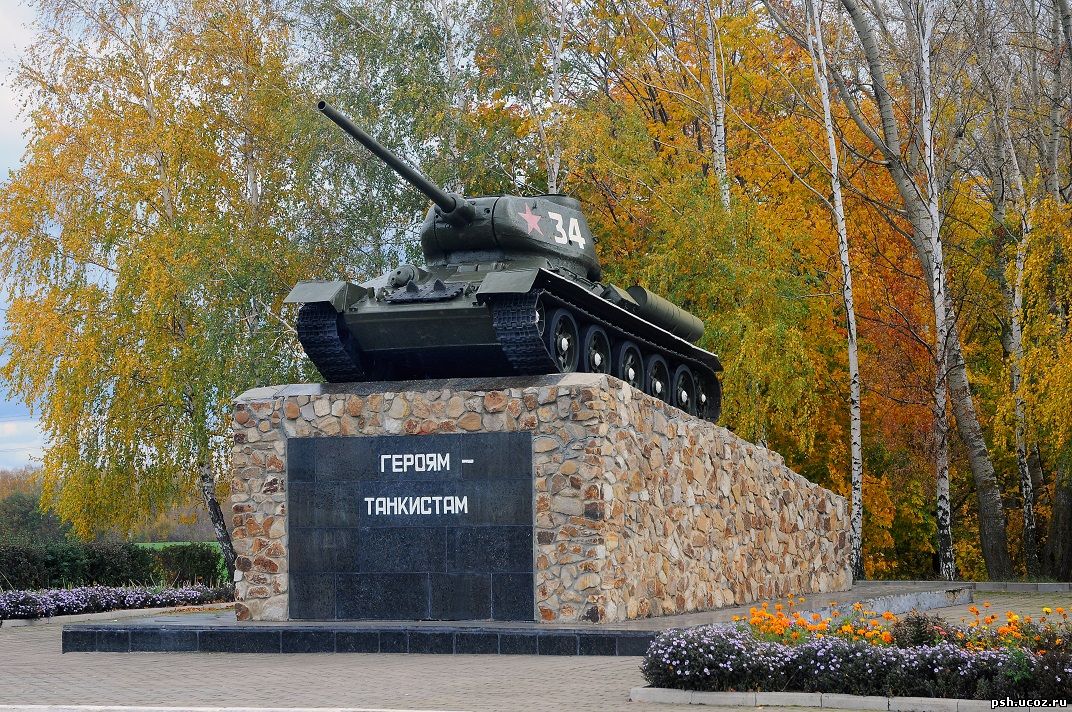 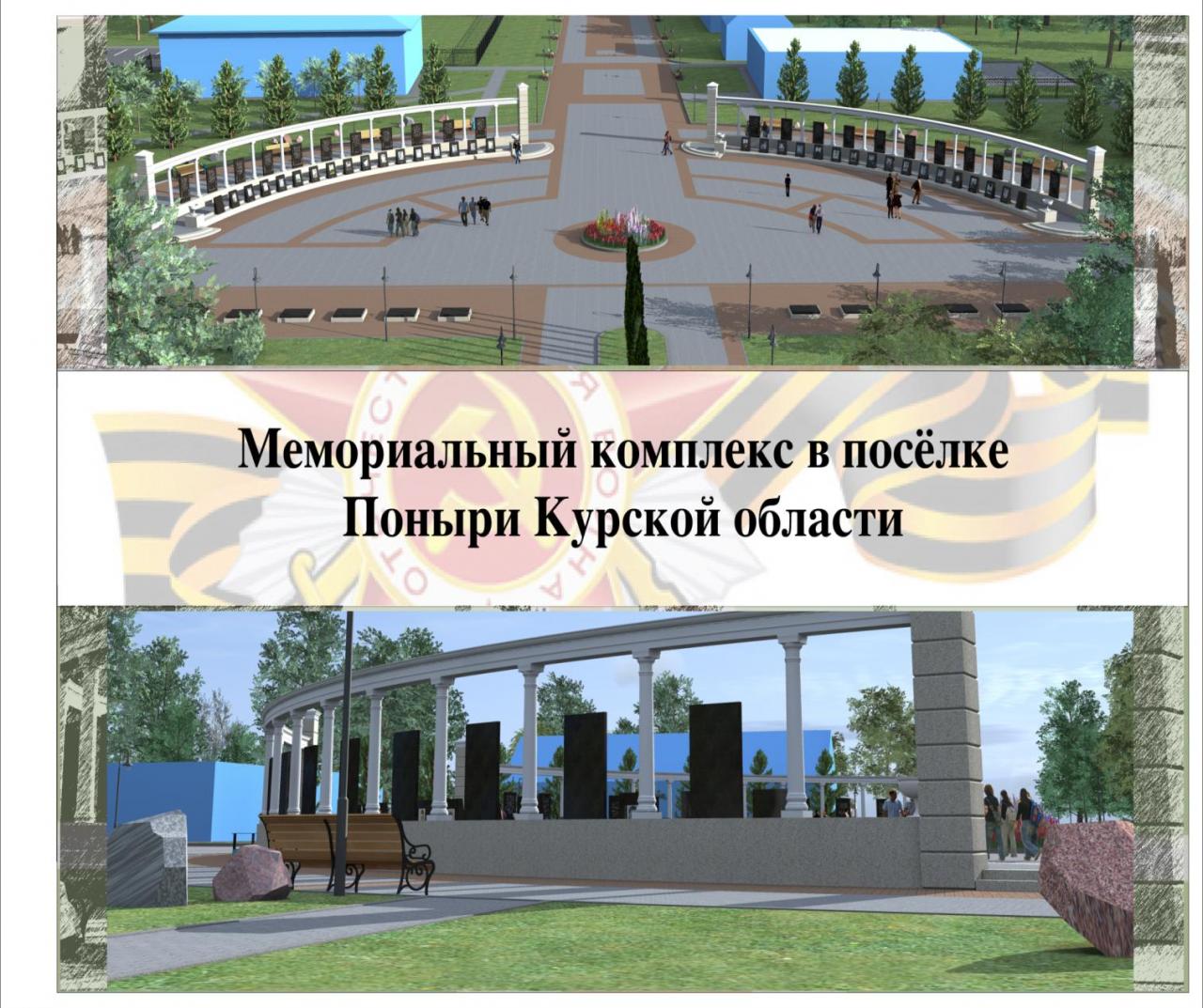 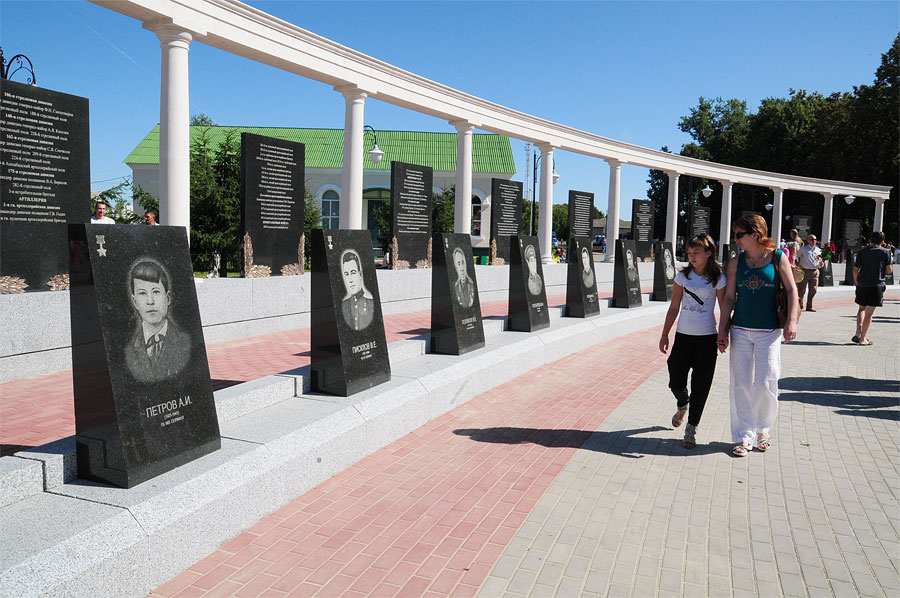 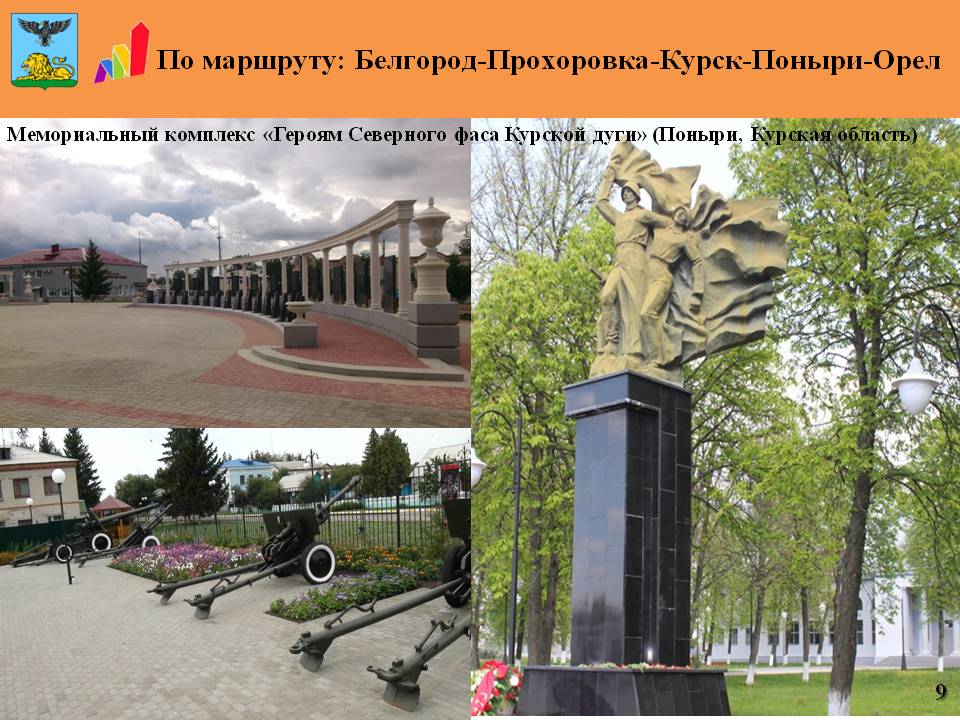 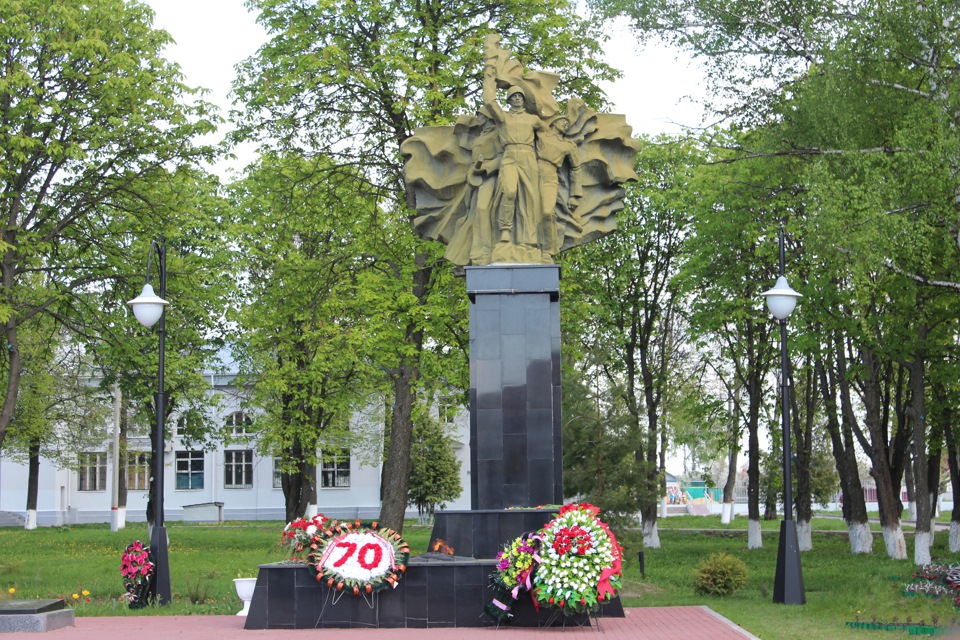 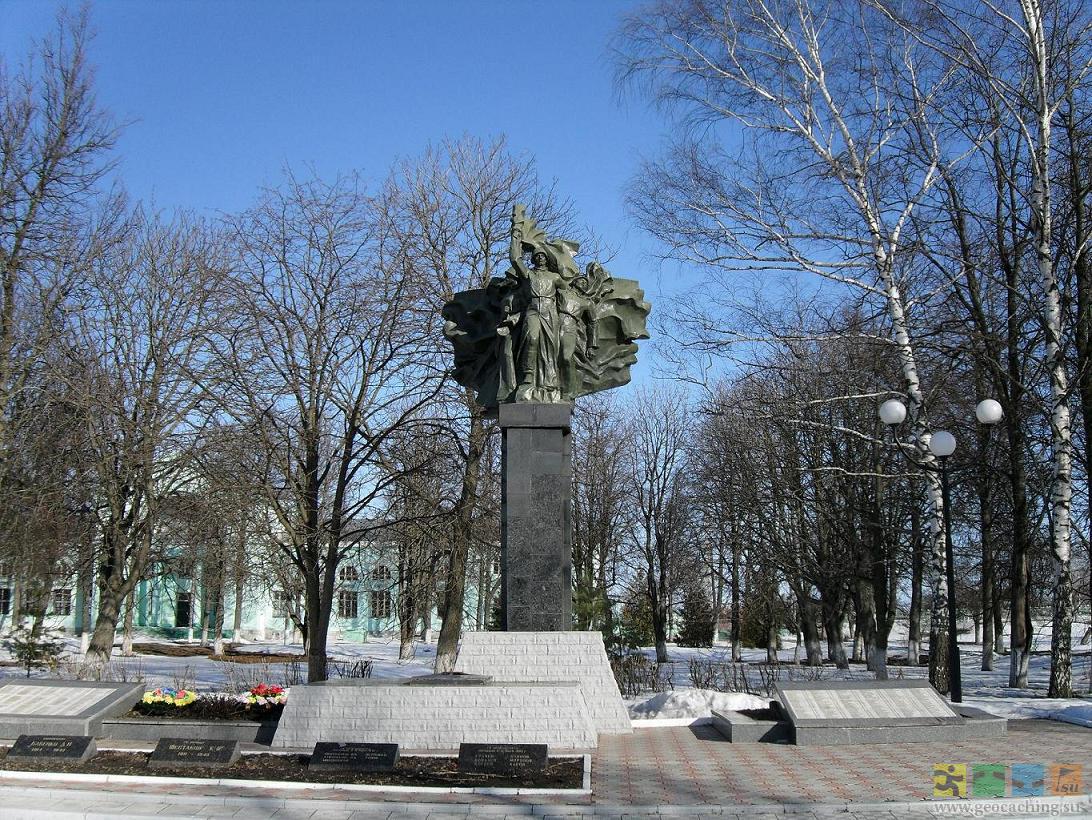 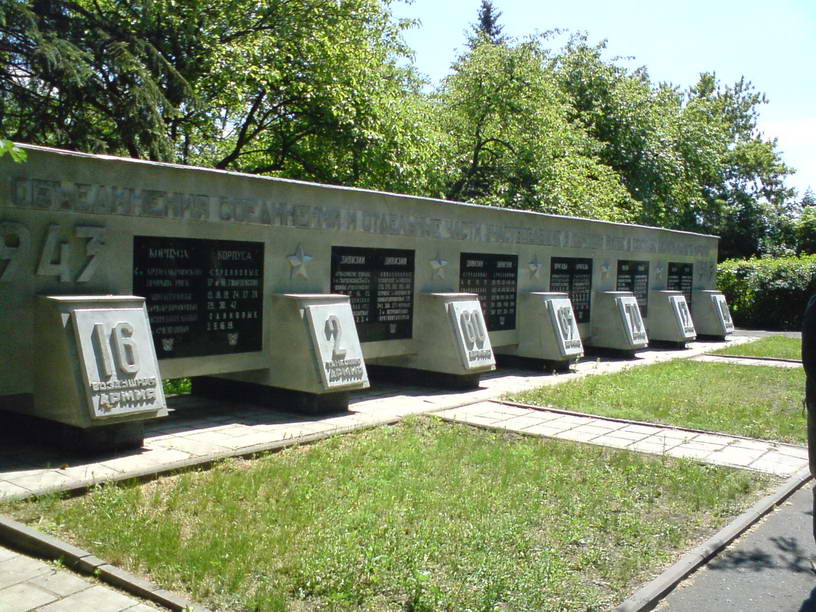 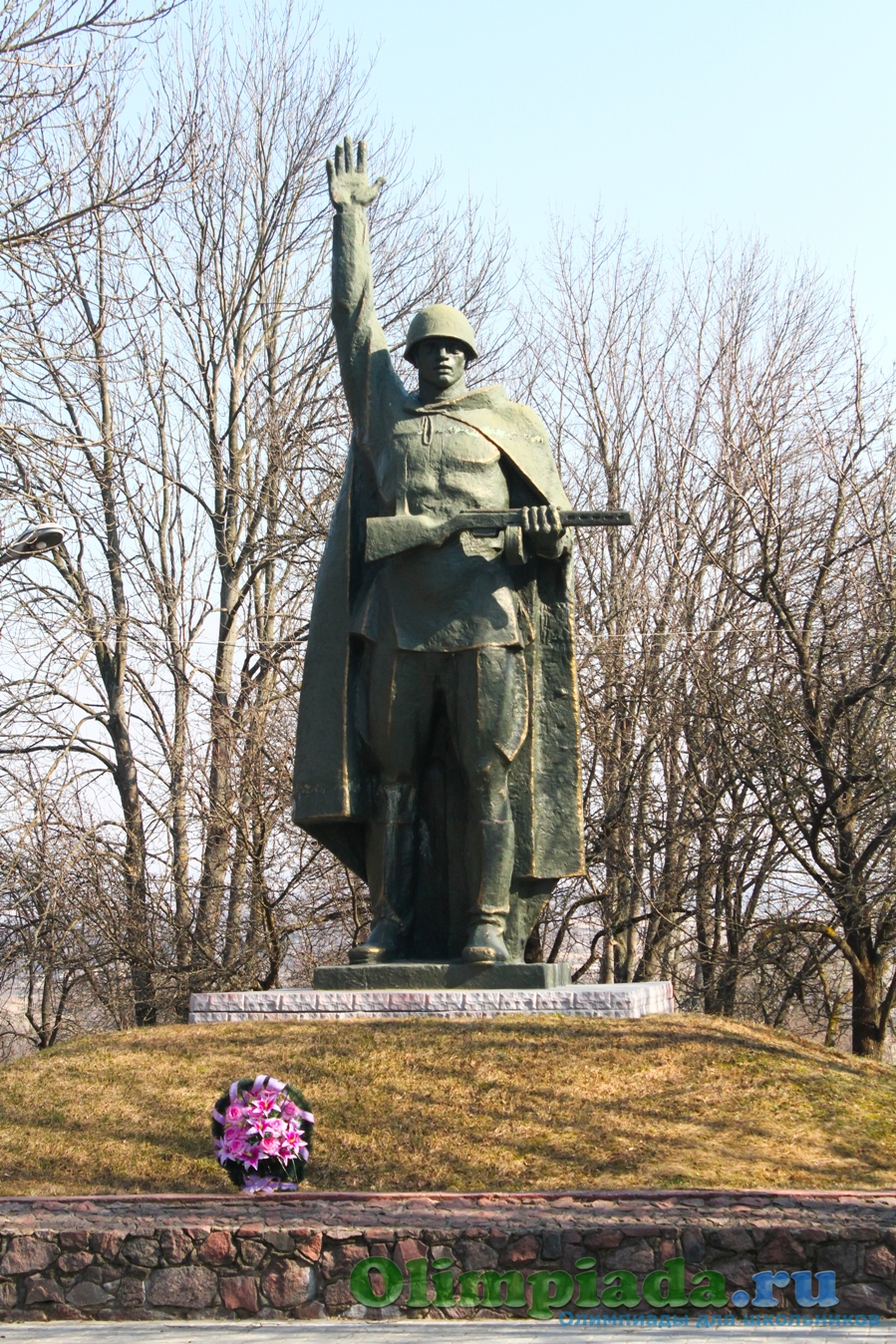 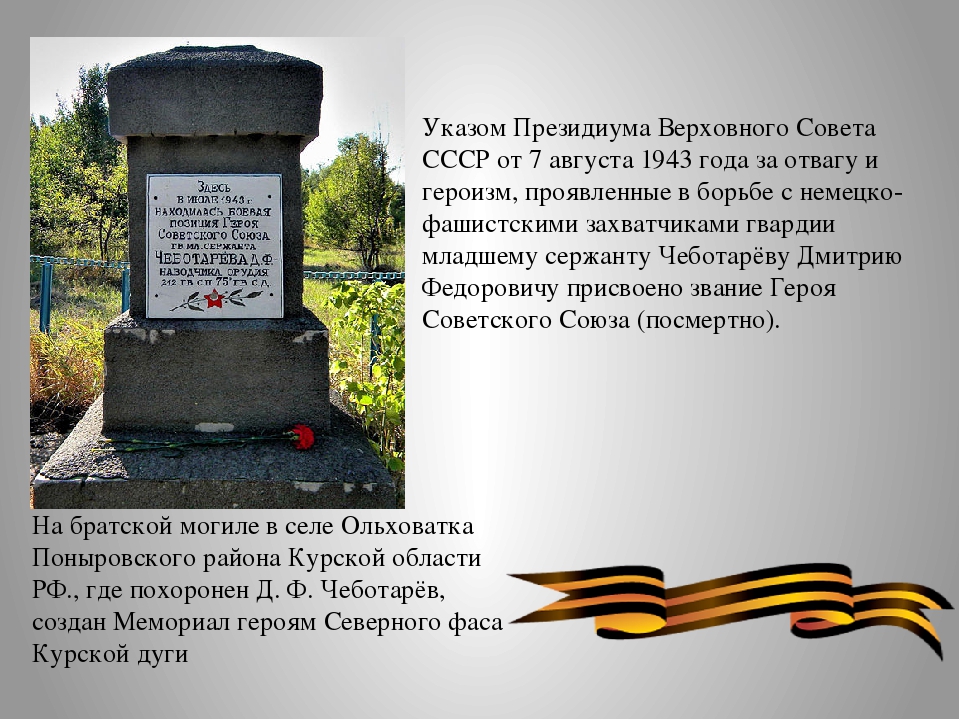 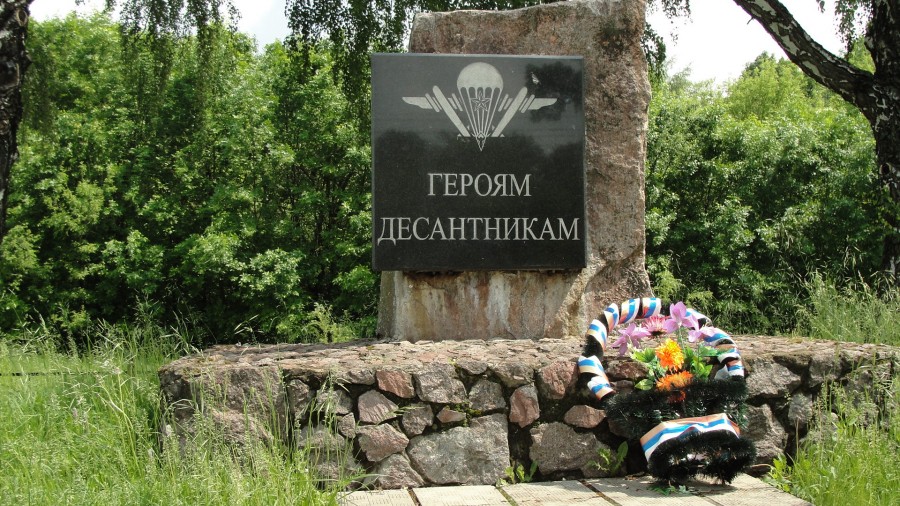 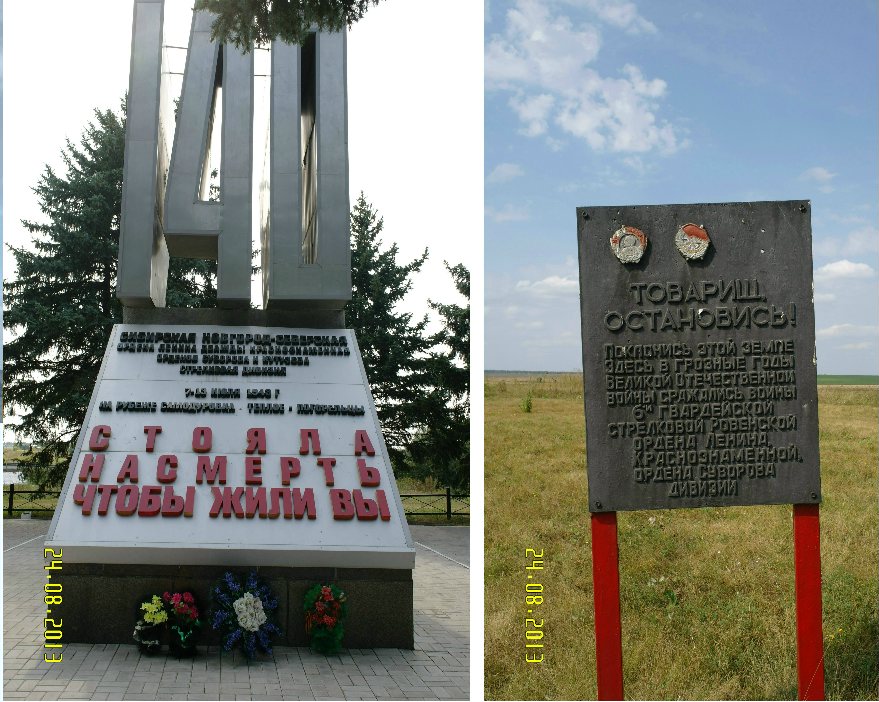 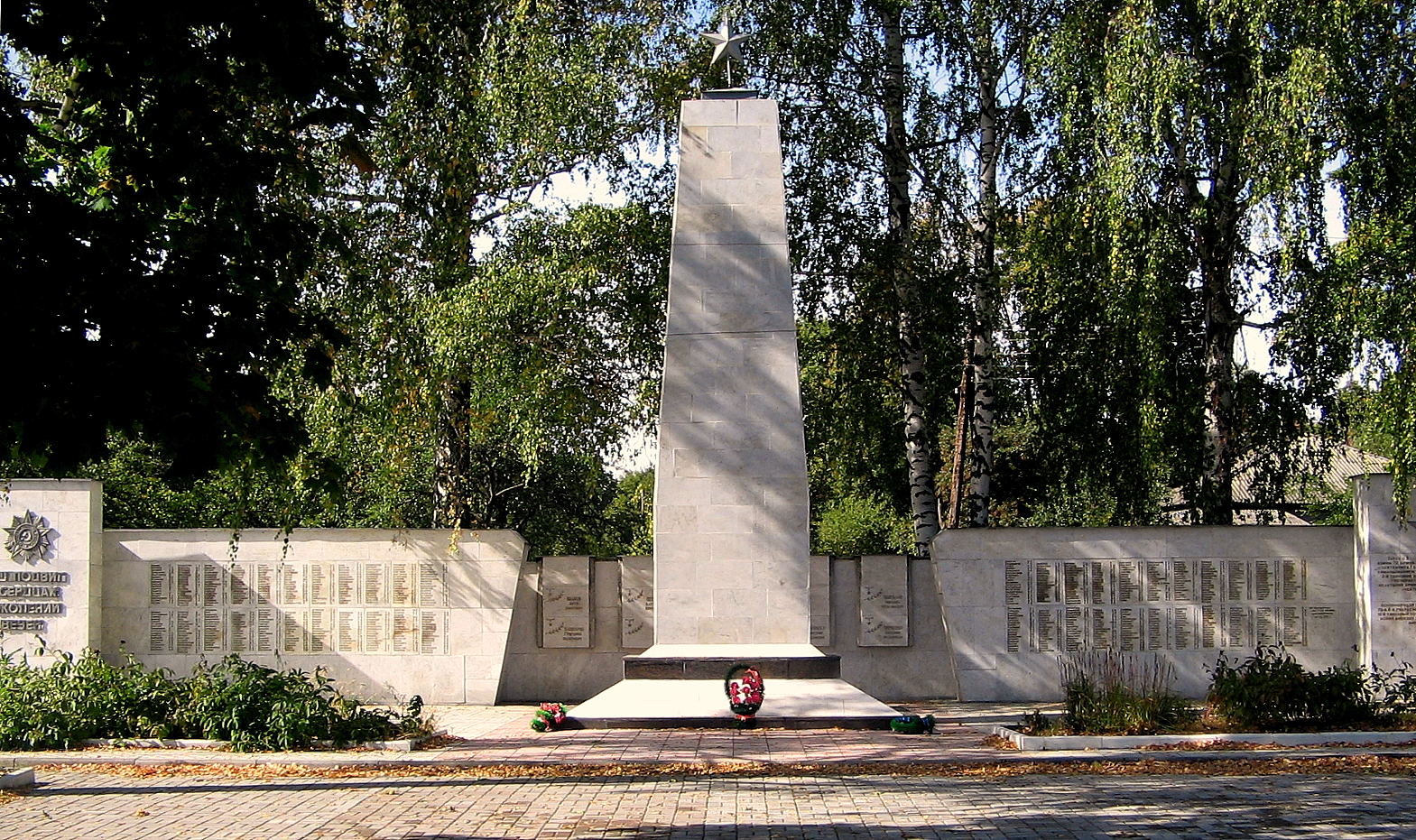 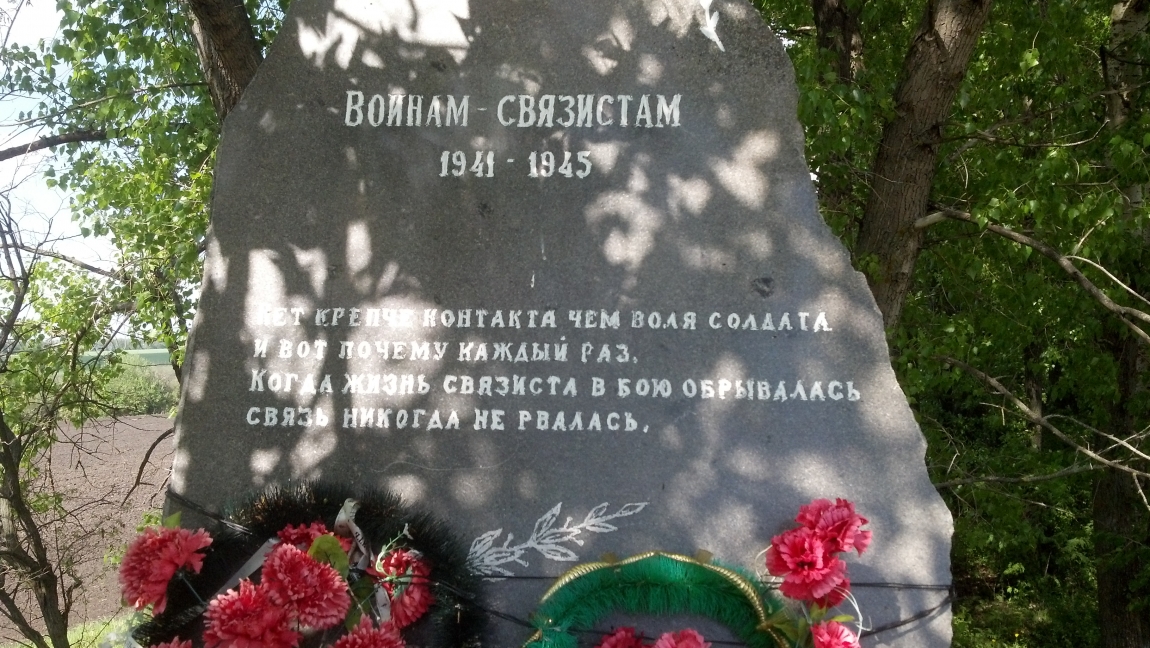 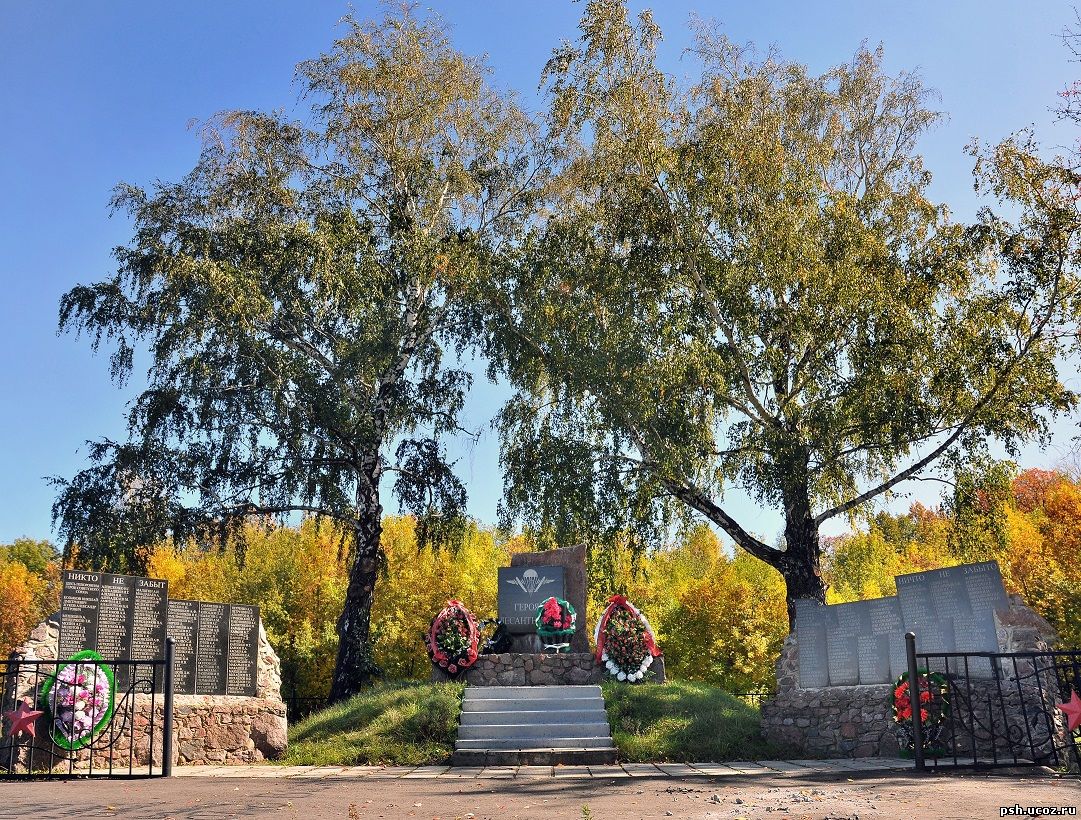 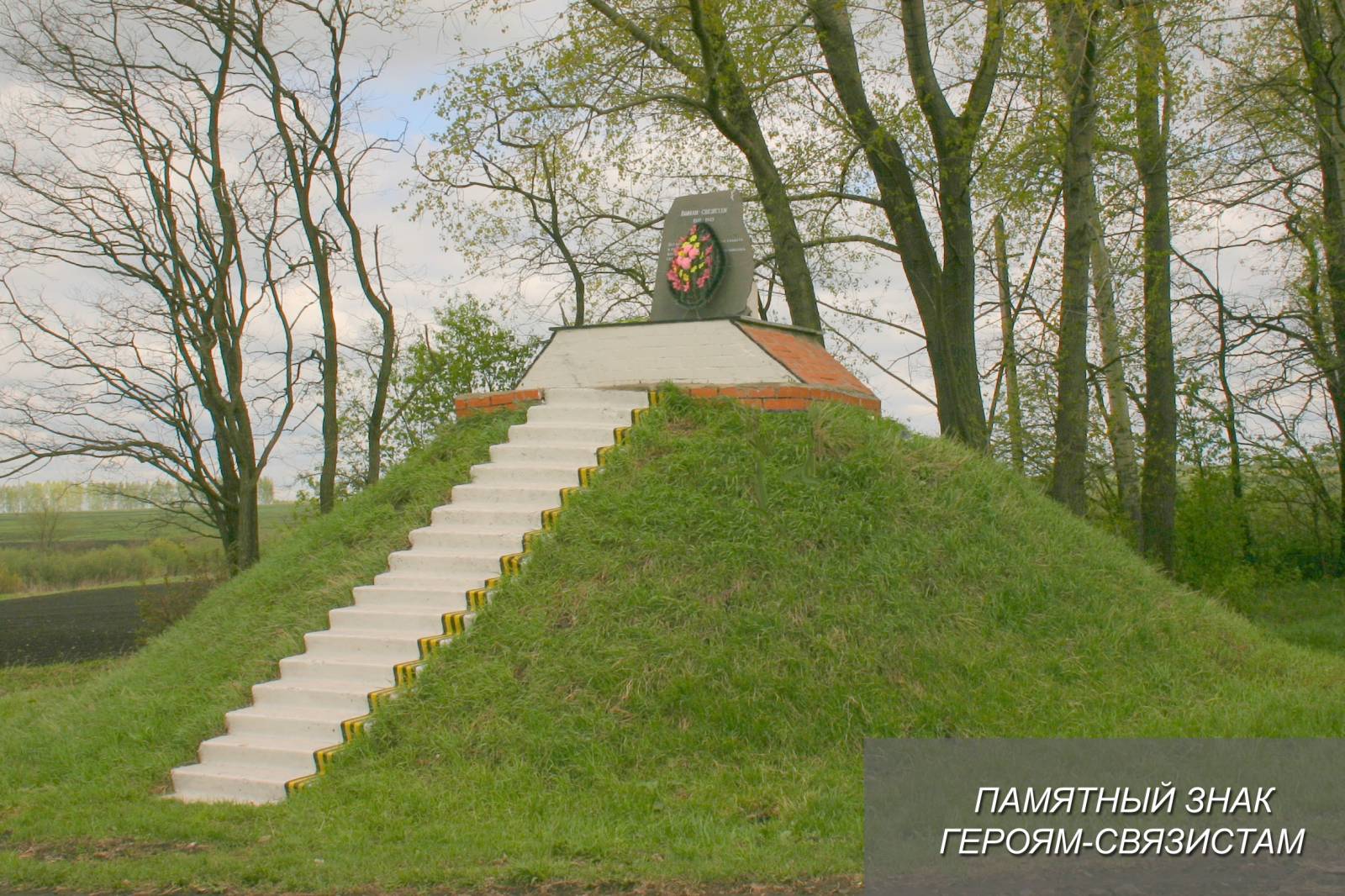 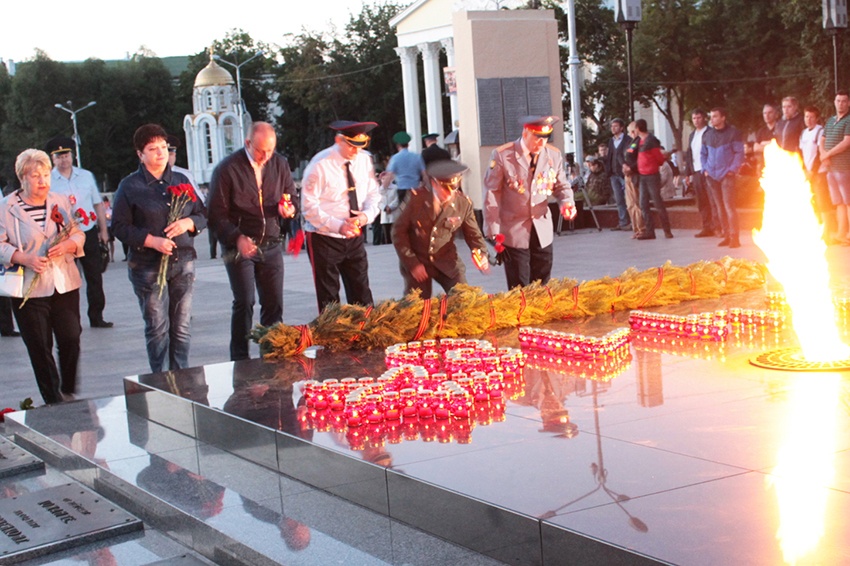 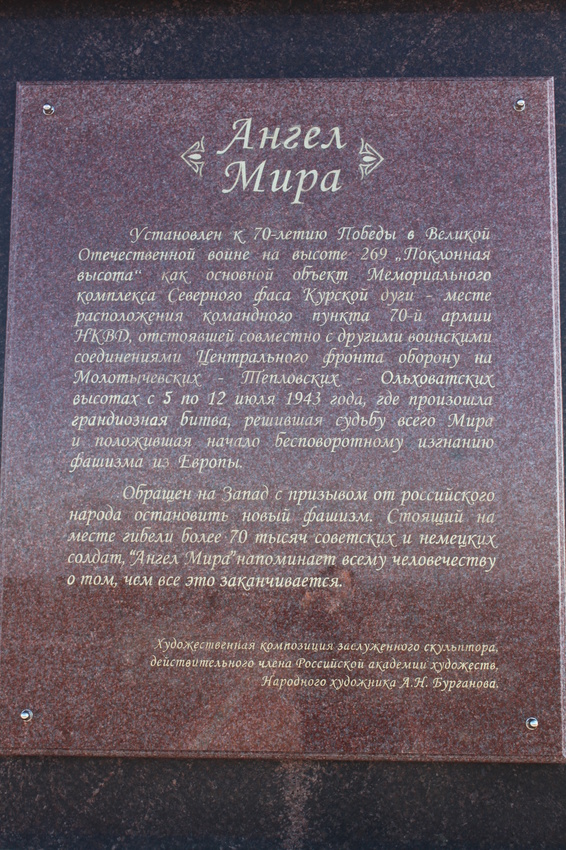 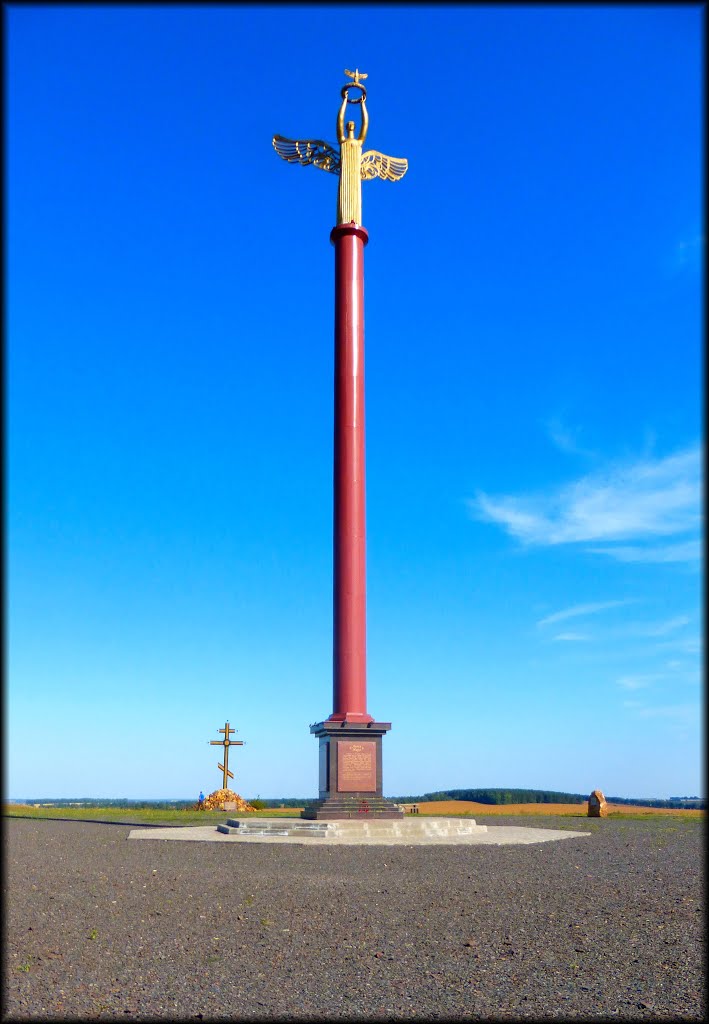 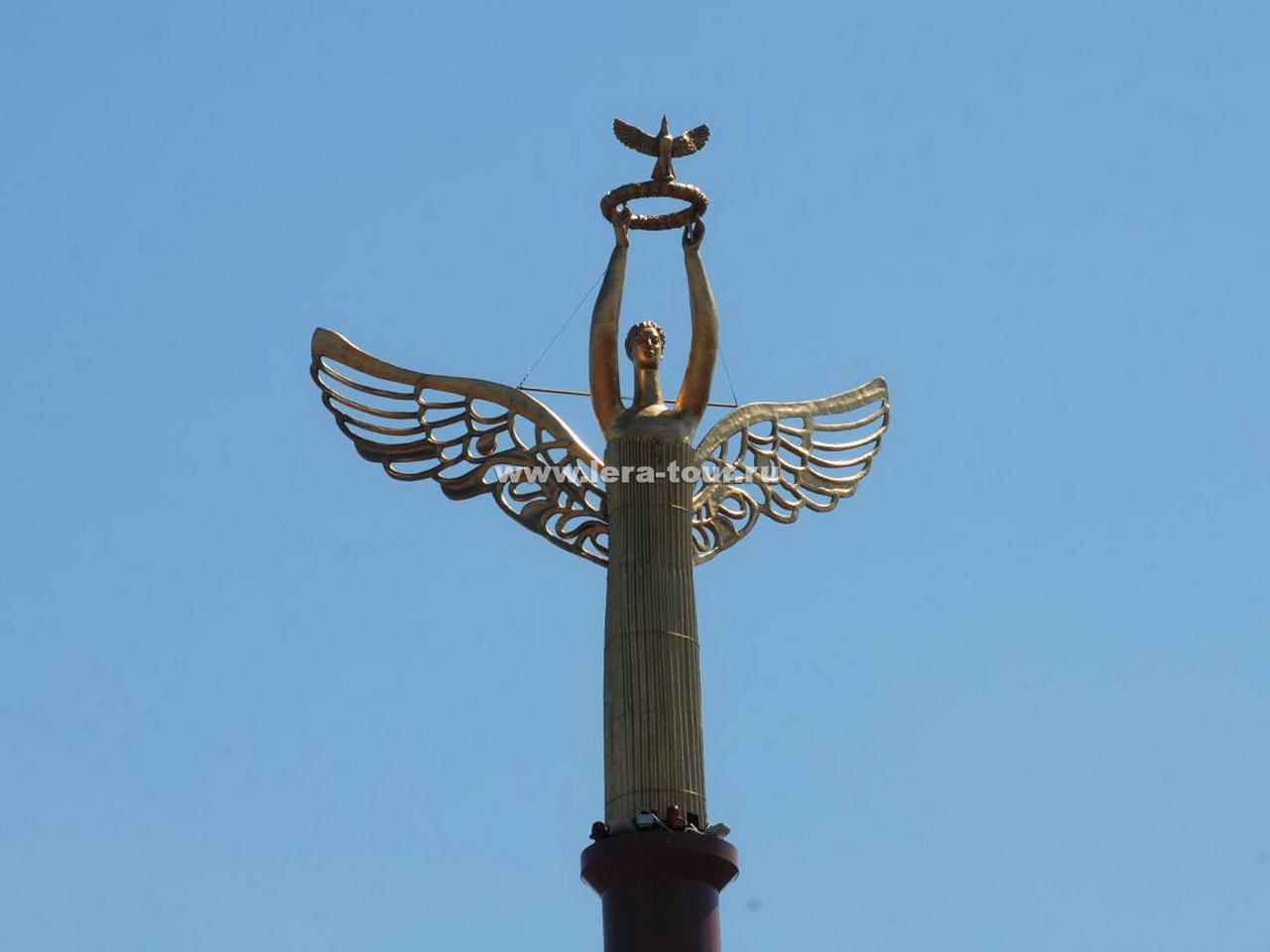 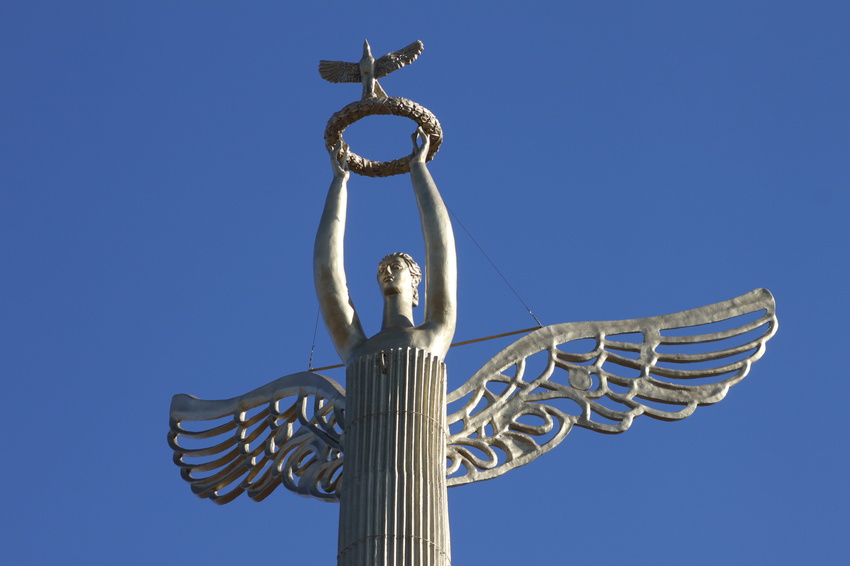 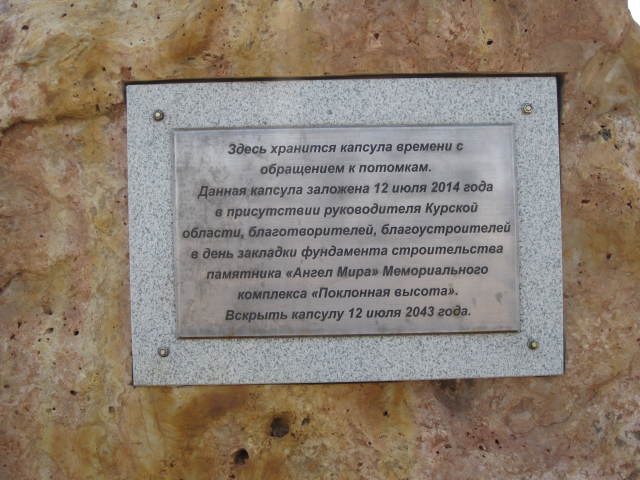 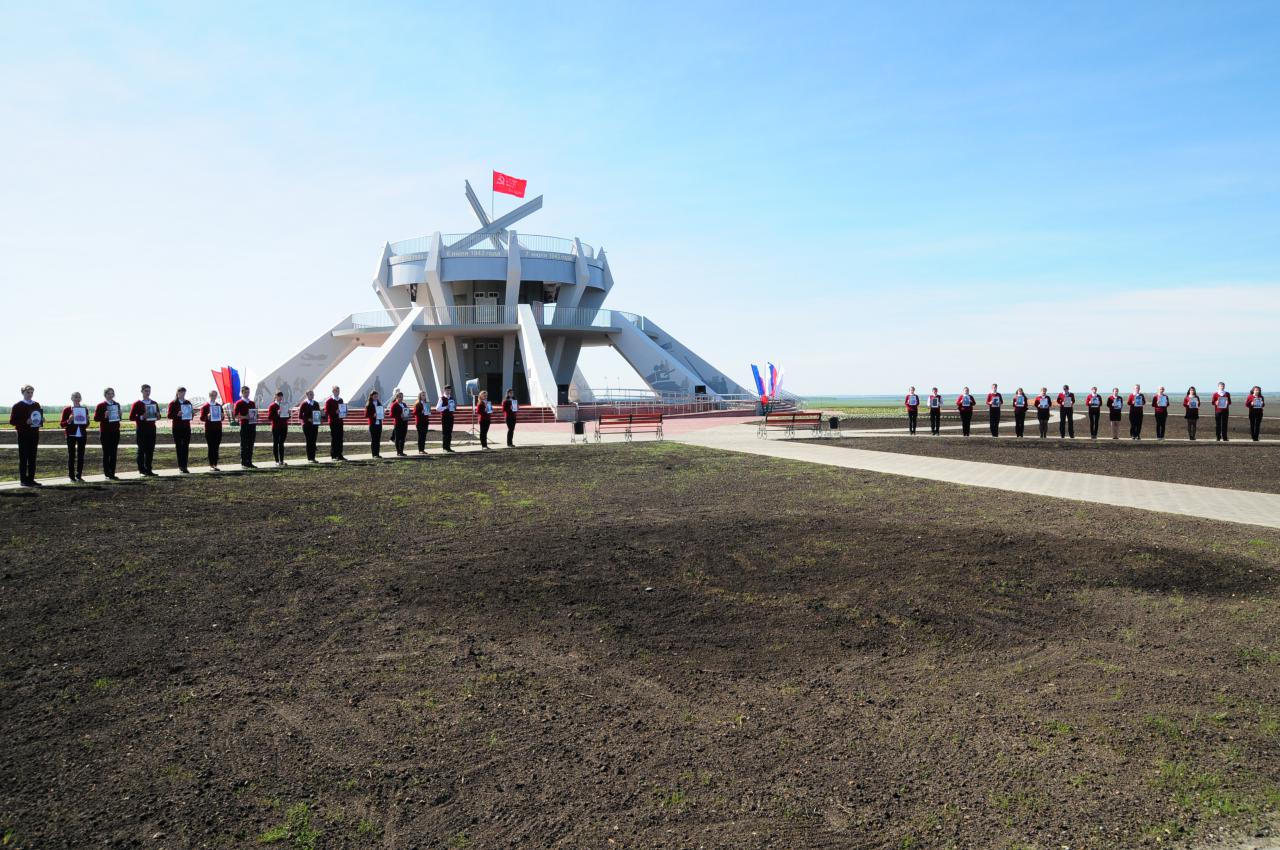 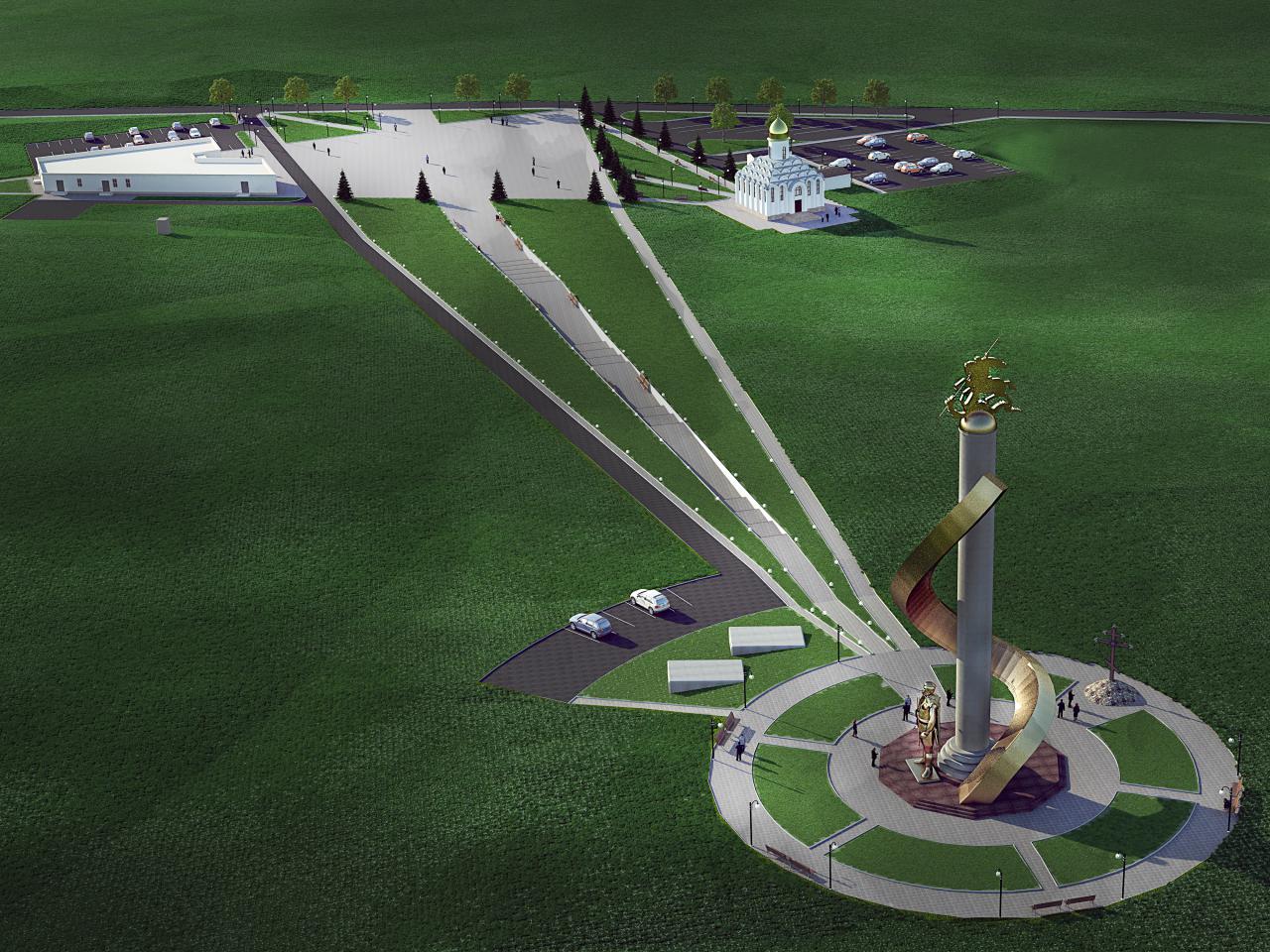 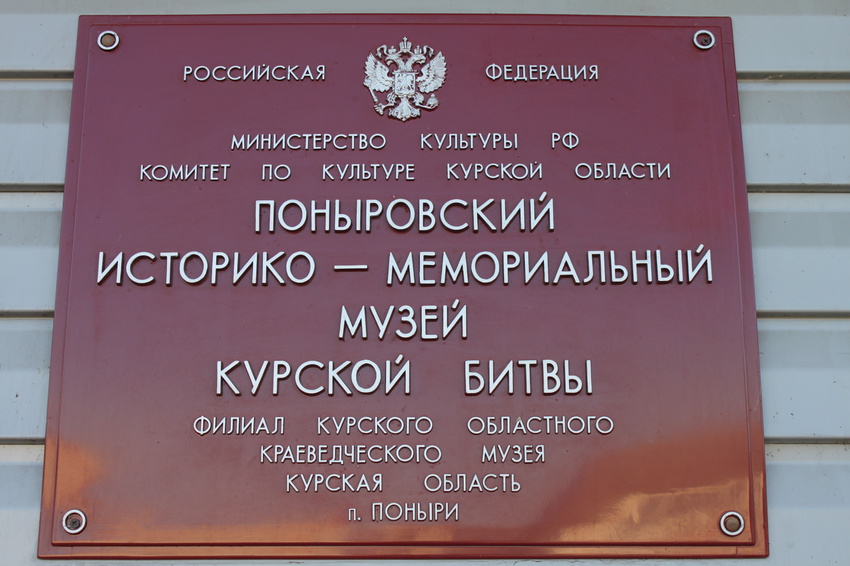 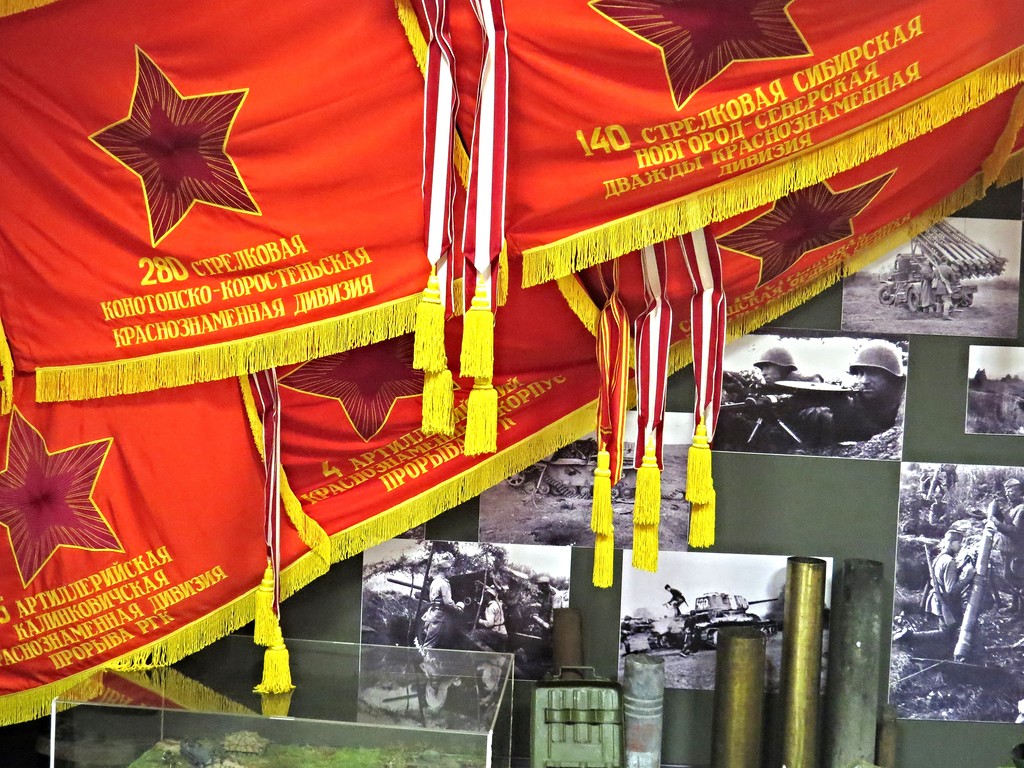 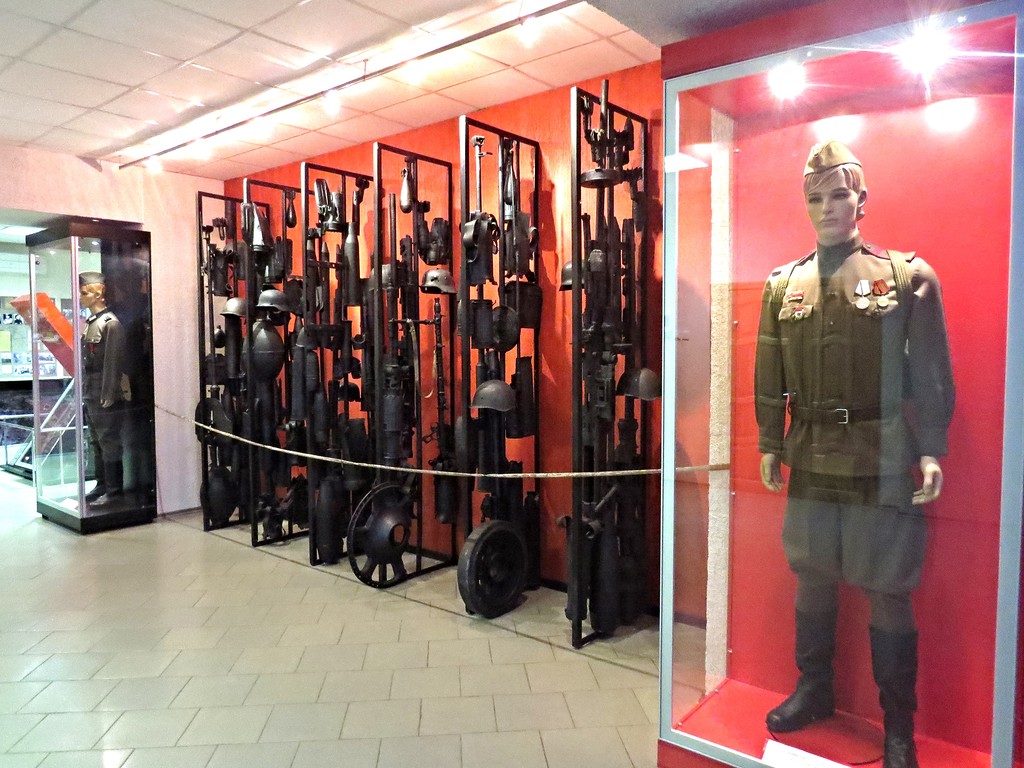 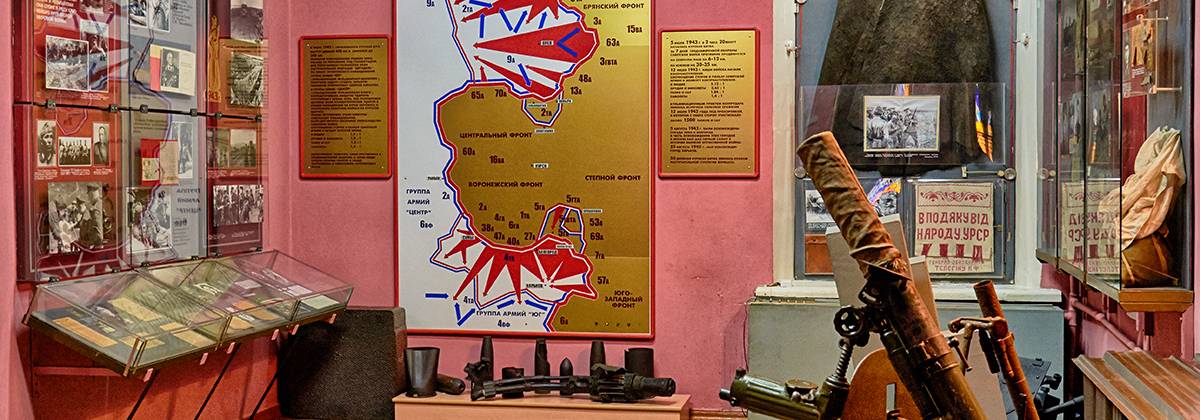